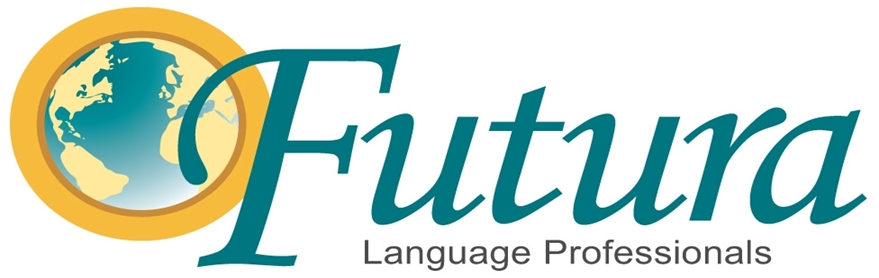 Virtual Learning
¡Vamos a Viajar!
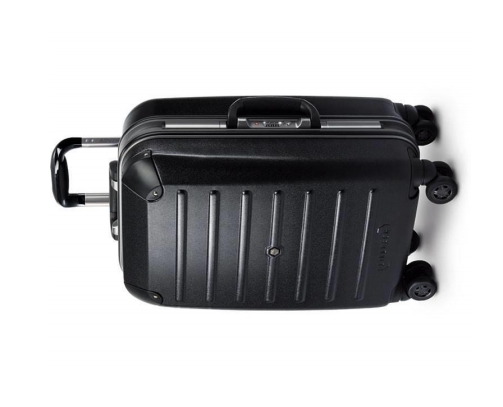 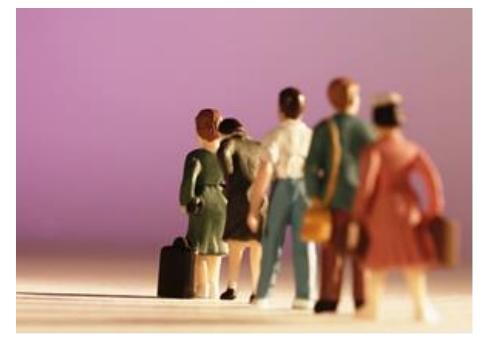 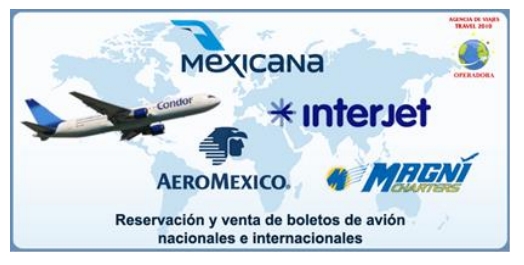 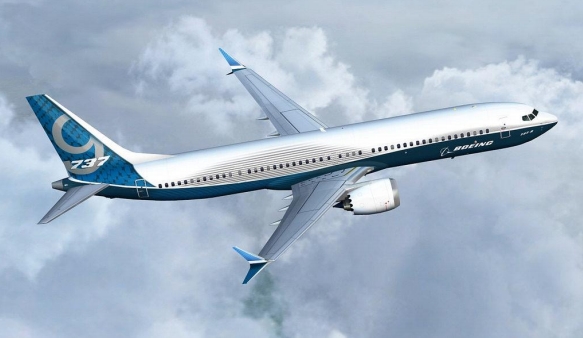 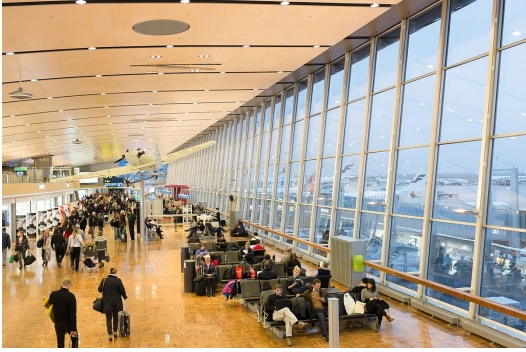 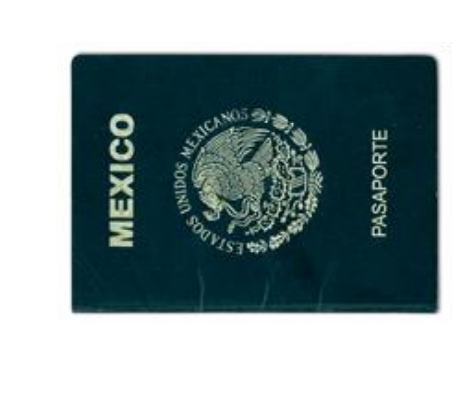